Автоматизация производста
/Виртуальная книжная выставка/
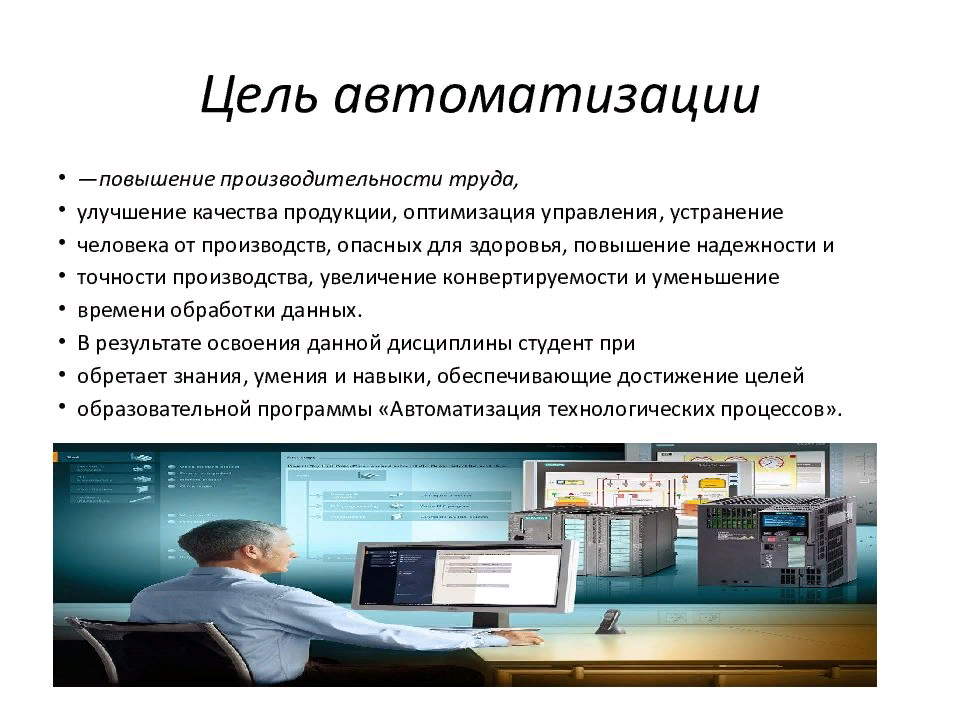 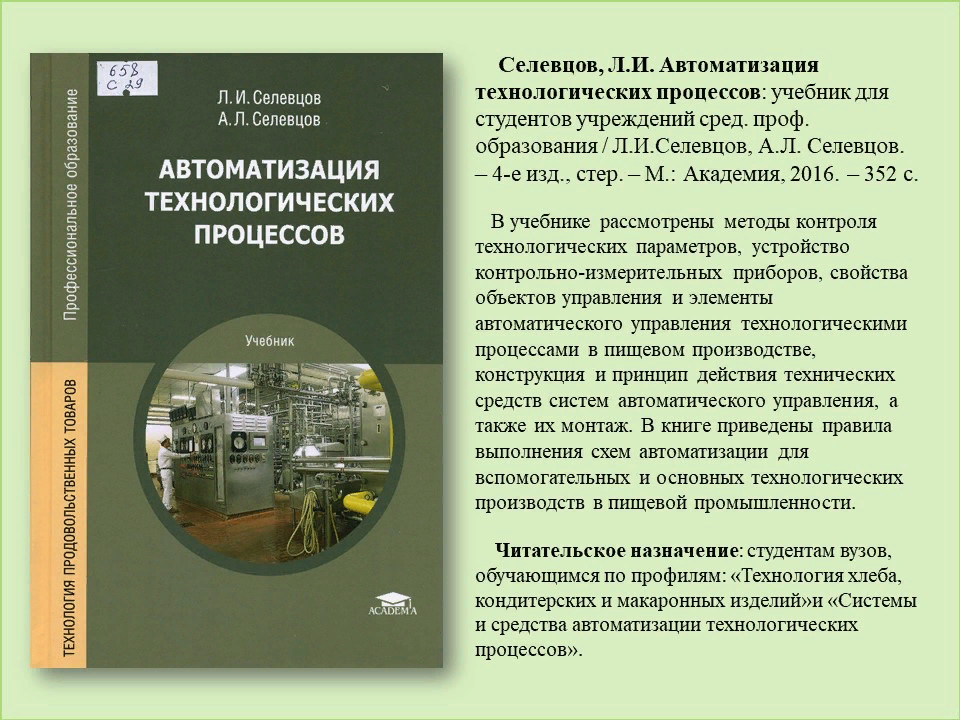 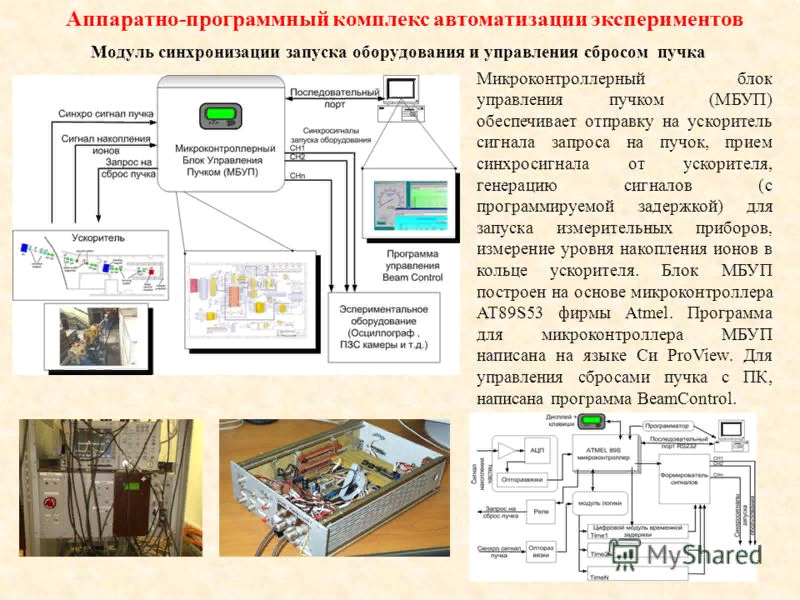 https://radio-sgom.ru/wp-content/uploads/6/6/9/669bd846fc161126156a9d9f2216fad9.jpeg
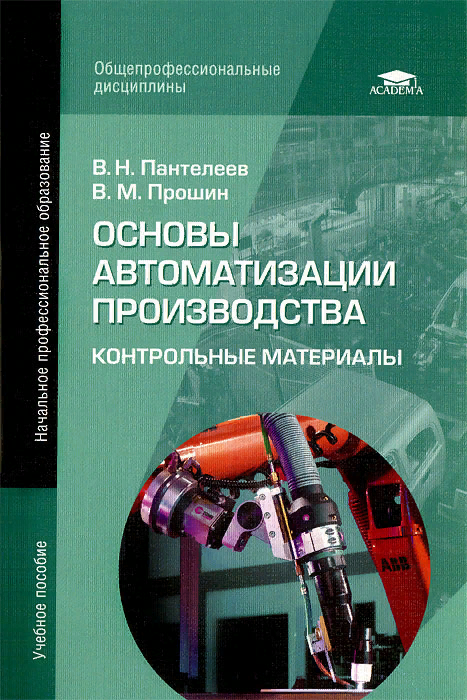 В книге предложены варианты применения автоматических систем  на основе автоматизации производства металлопроката в машиностроении
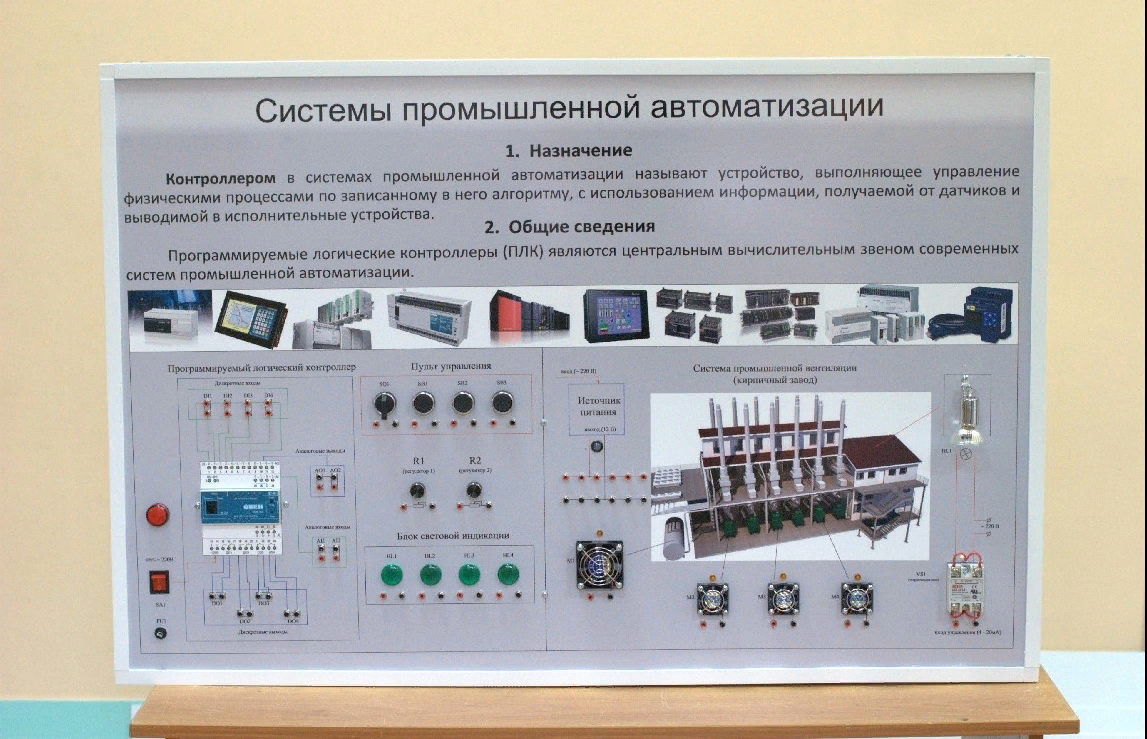 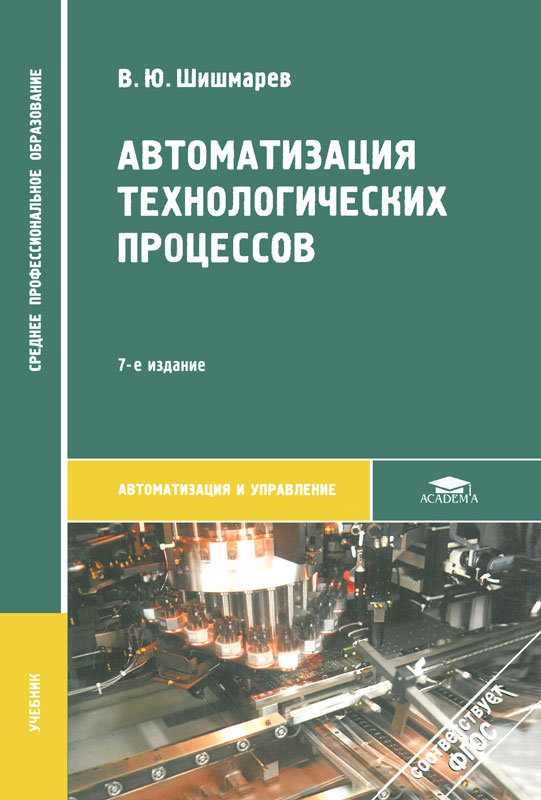 Книга рекомендована обучающимся и студентам изучающим автоматизированные процессы производства в машиностроении
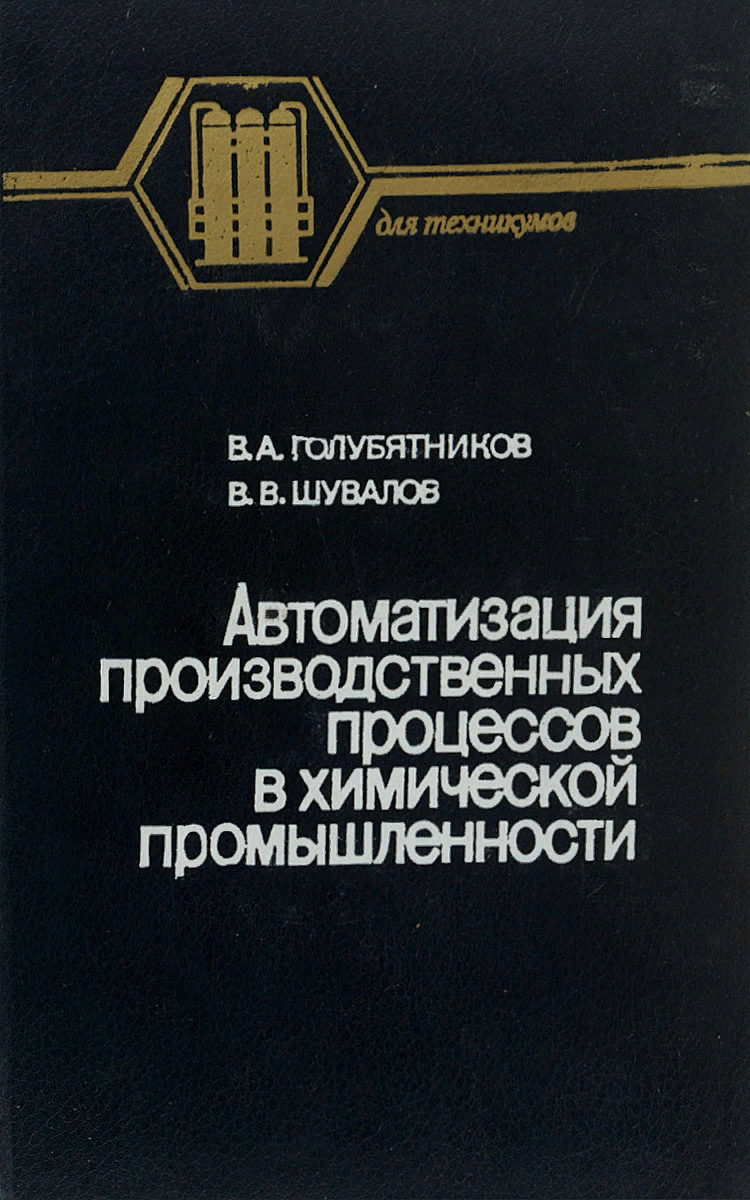 В книге описаны основные технологические процессы, которые применяются в химической промышленности
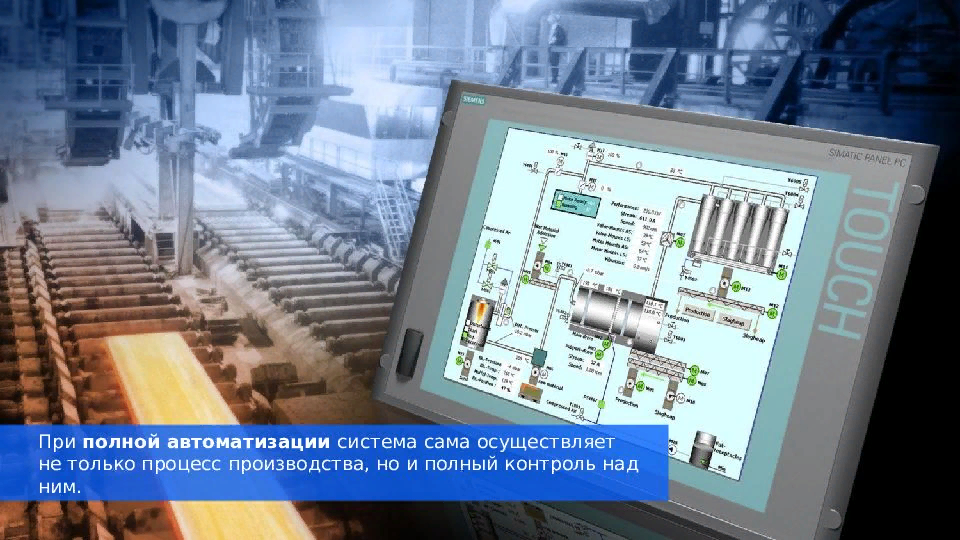 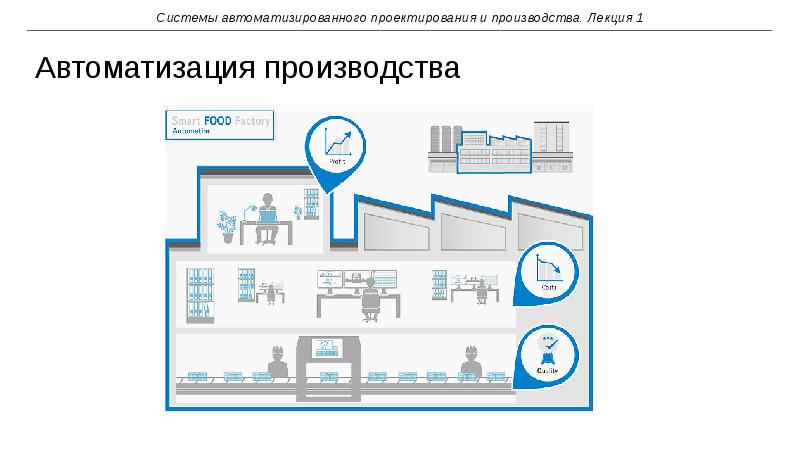 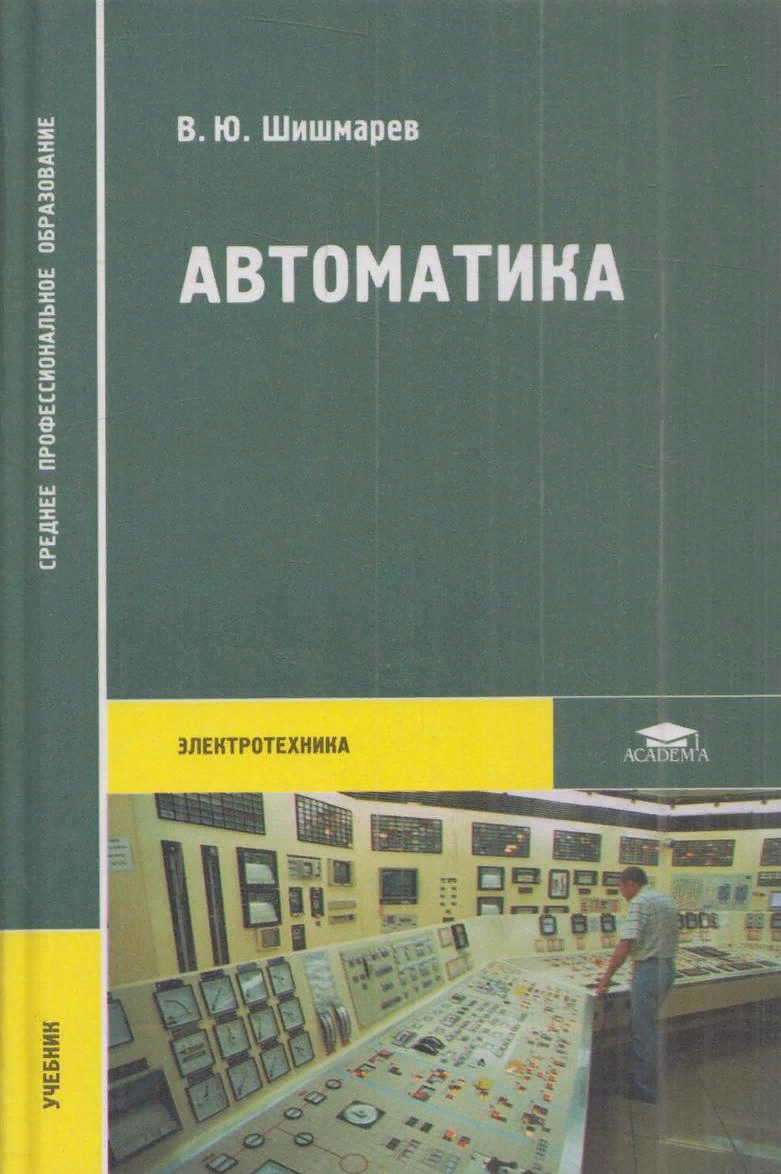 Автоматика применяется во всех видах и типах производств. Без автоматических систем управления не обходится ни одна отрасль промышленности. Поэтому будущим специалистам в  области автоматизации, автоматических системах управления производством необходимы знания механизмов работы автоматизированных систем на производстве.
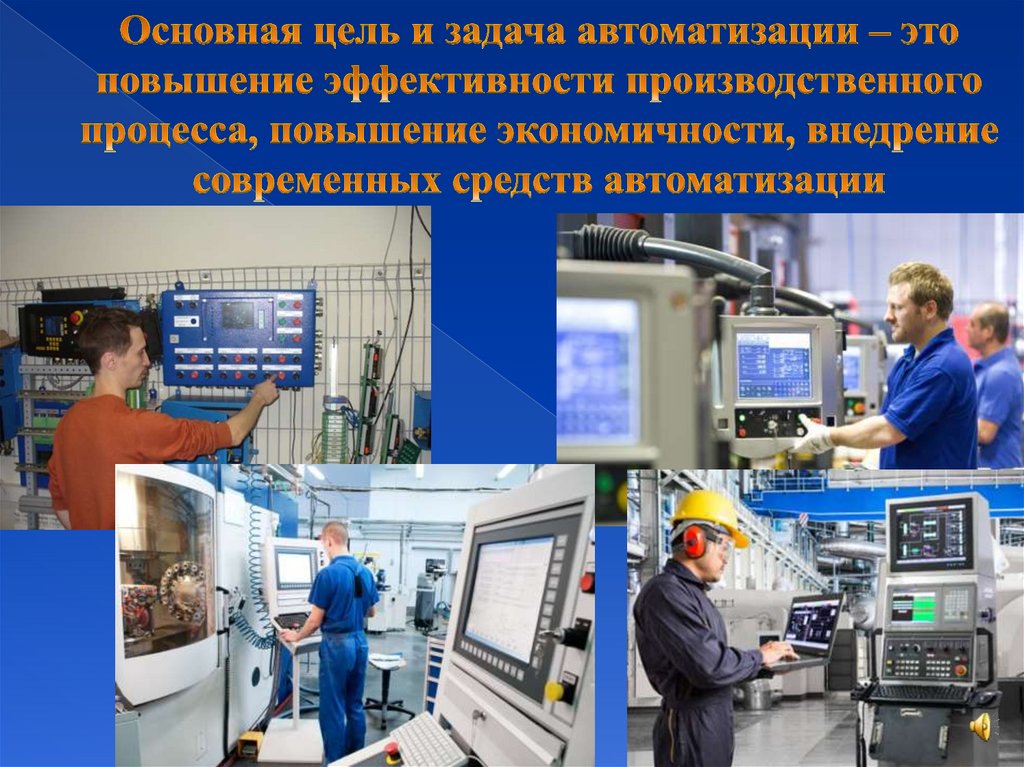 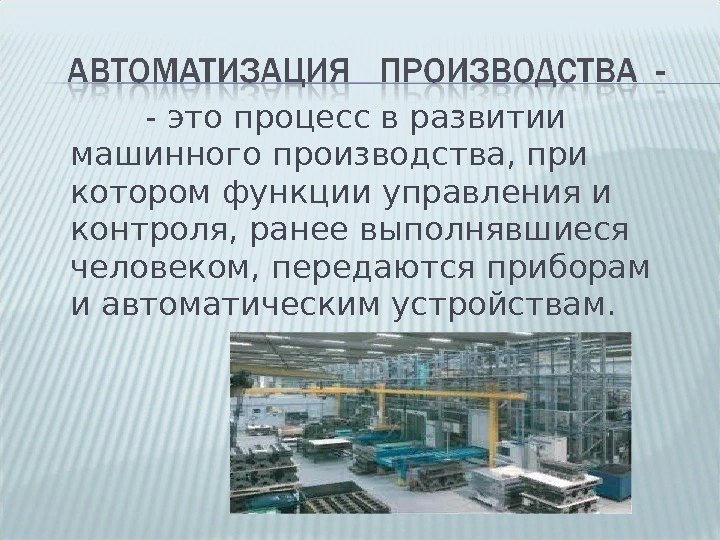 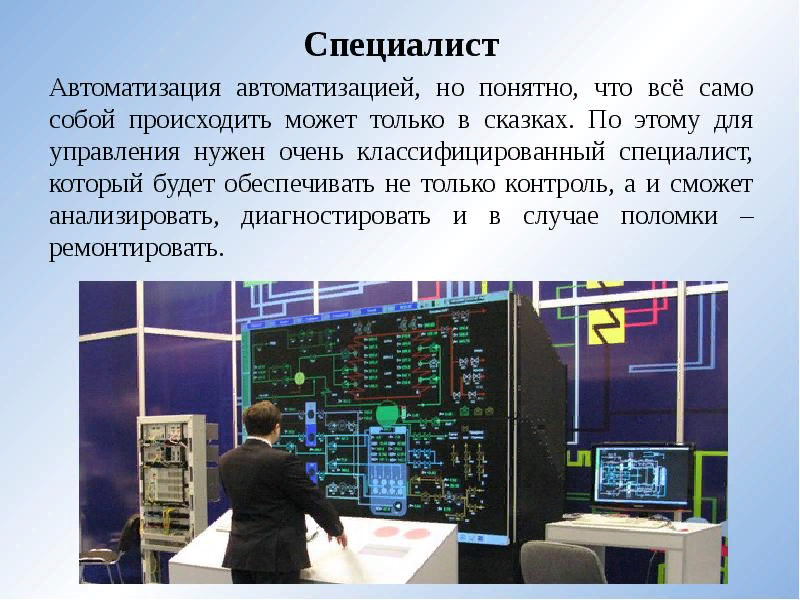 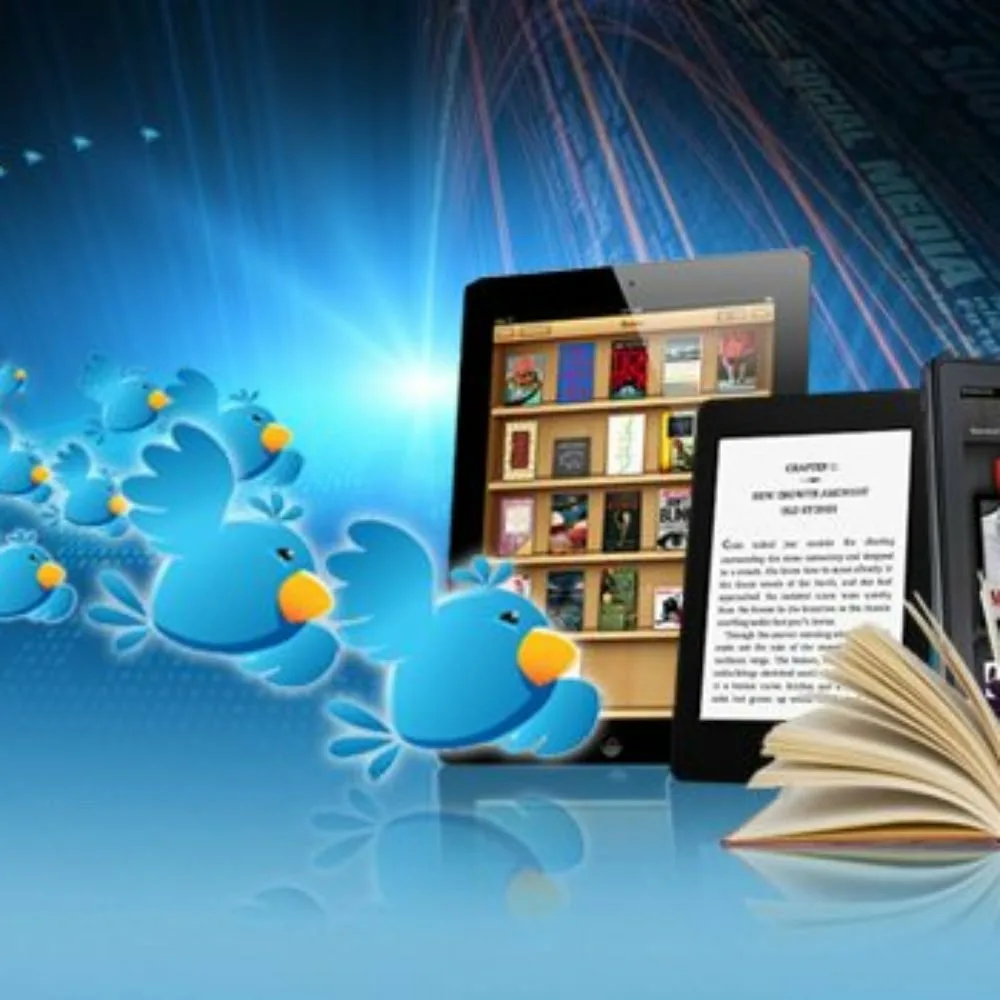 Благодарим  за внимание.
Библиотека филиала ТИУ в г. Ноябрьске